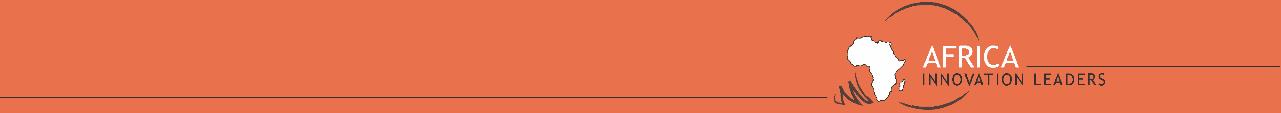 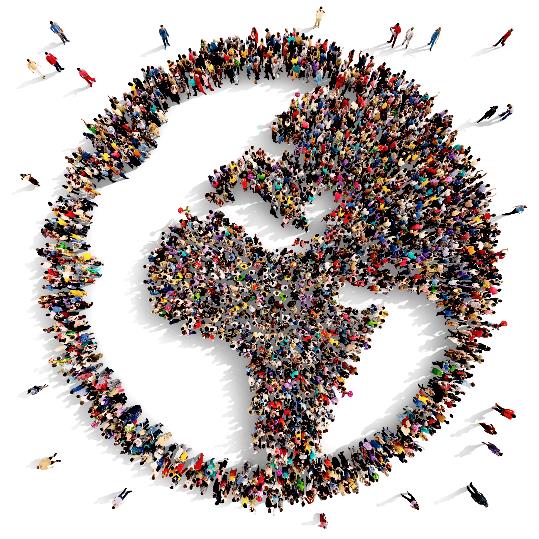 Smart ecosystem for technology 
and knowledge growth in manufacturing
The Online Knowledge Transfer Platform
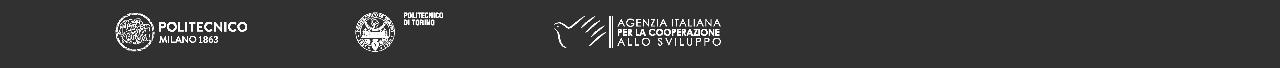 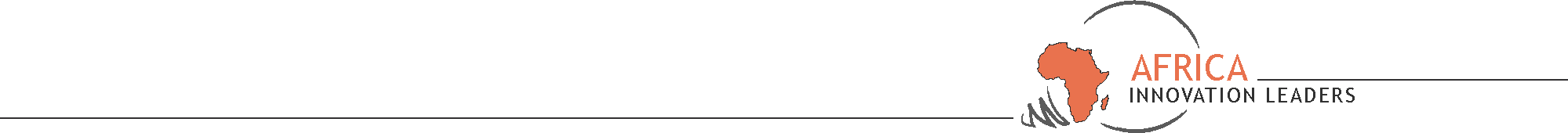 Smart ecosystem for technology and knowledge growth
 - Mozambique
Developed Countries
Mozambique
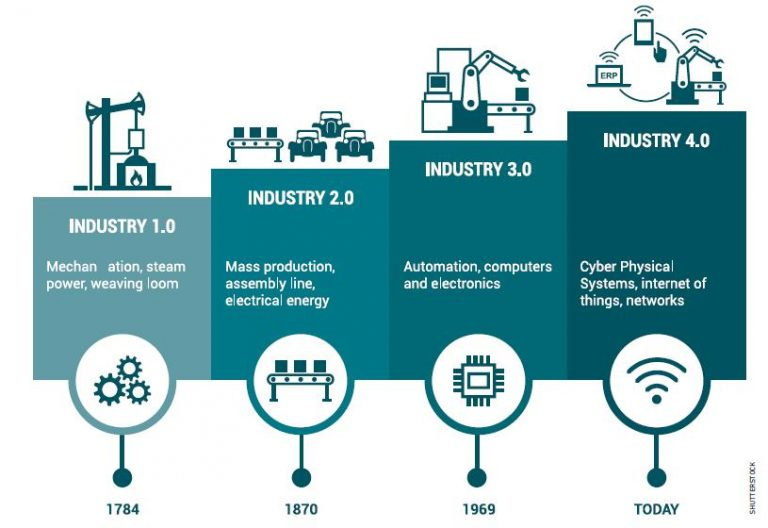 Underdeveloped Education System
Unskilled Labour
Inequality
Unemployability
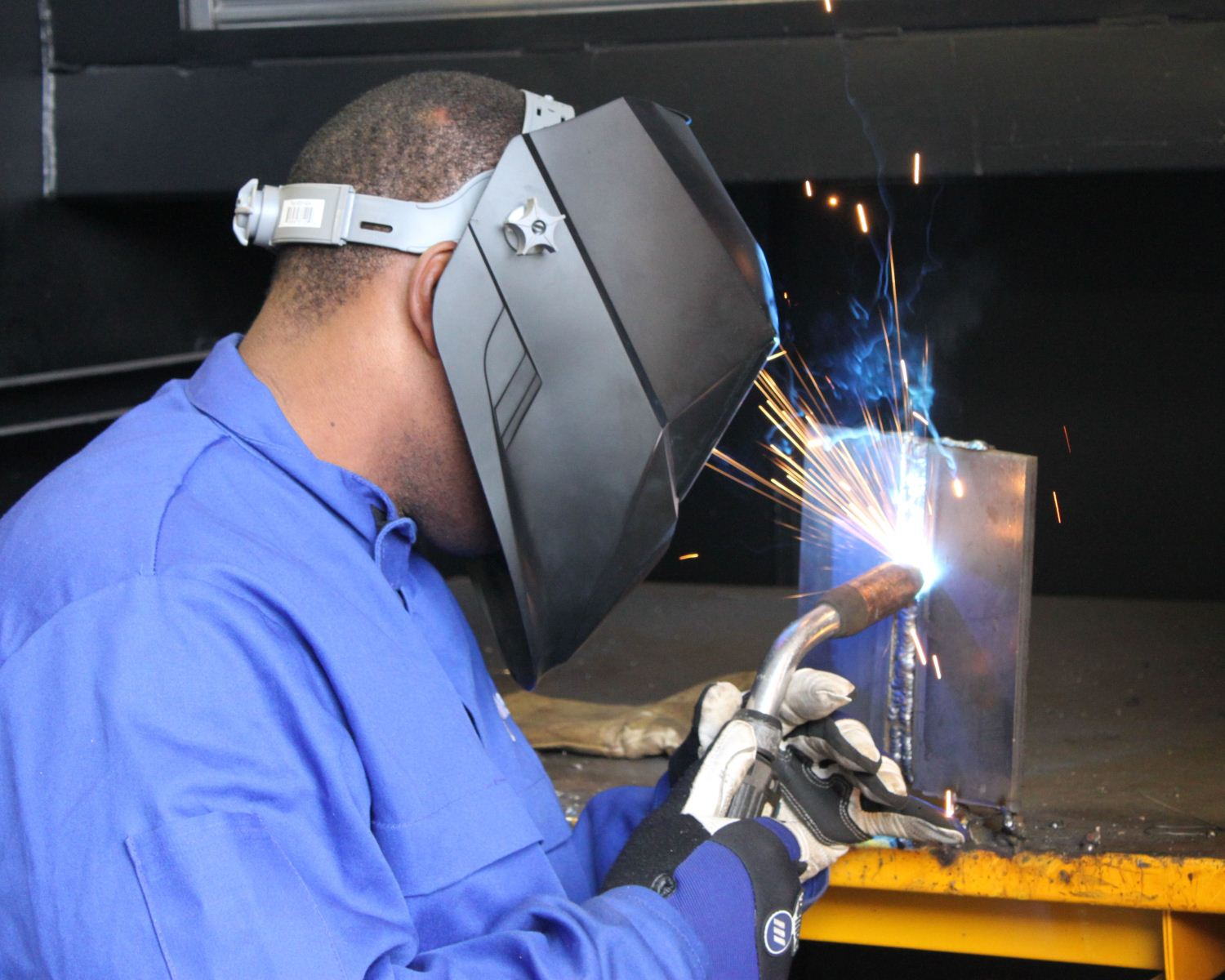 GAP
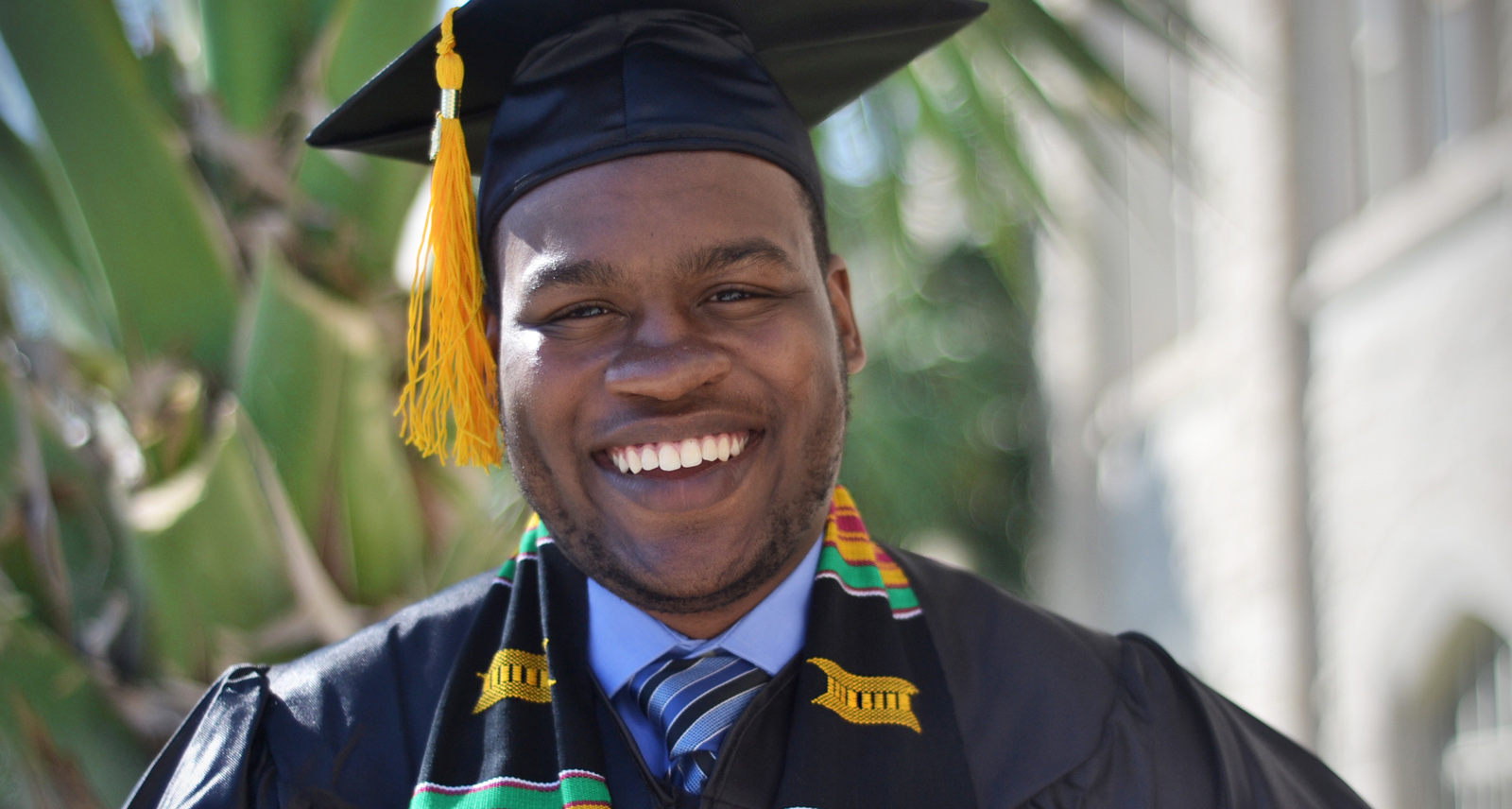 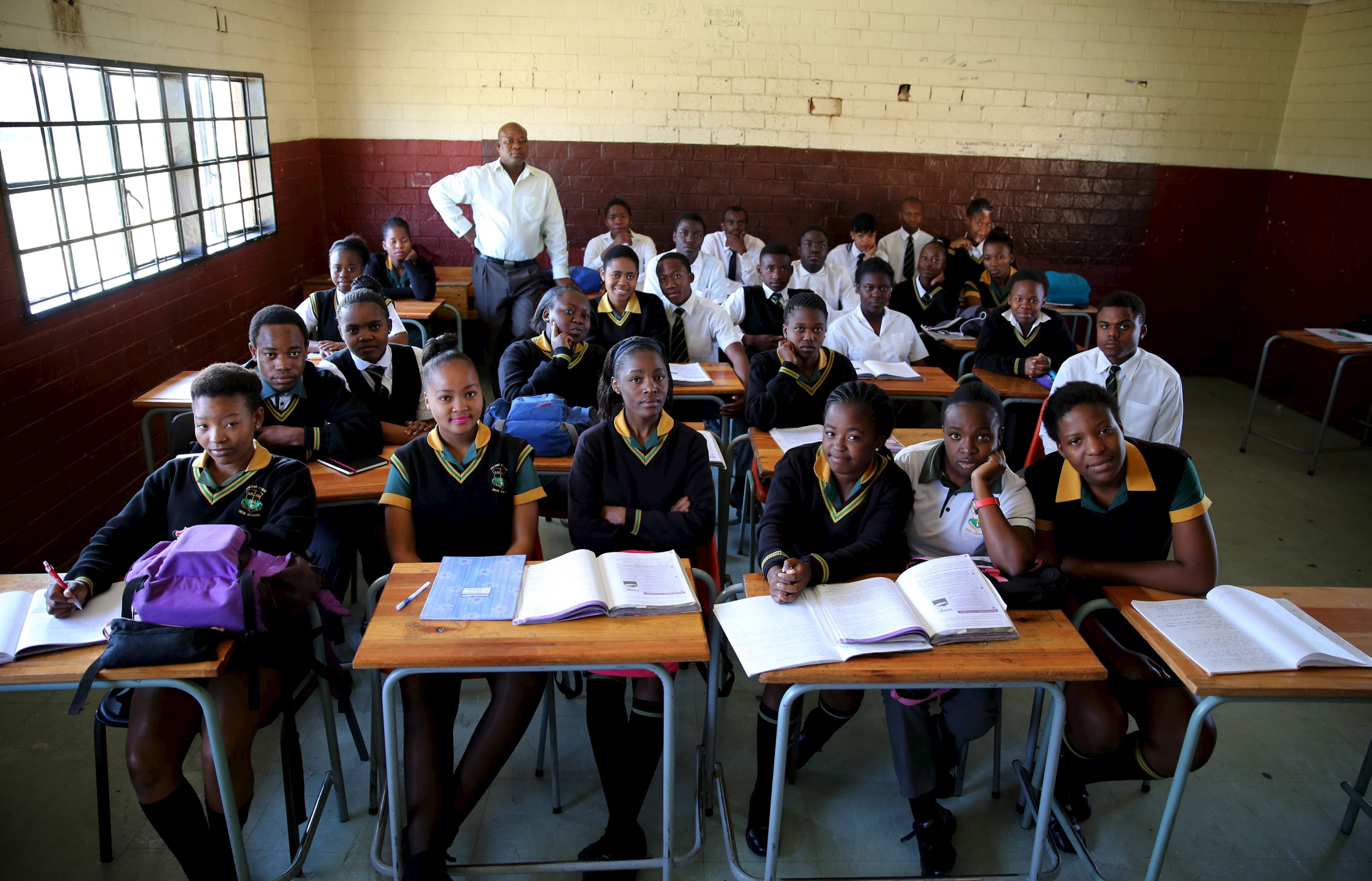 Project aim:
Raise awareness and educate talents and professionals about the technology megatrends
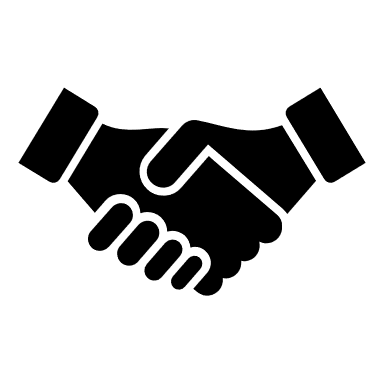 Innovative knowledge transfer methods and collaboration.
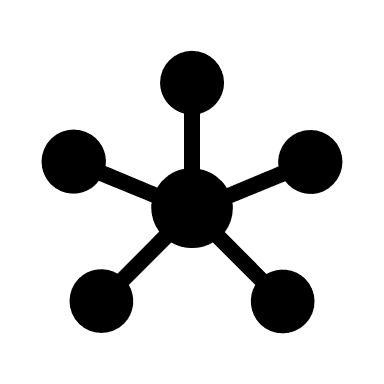 Expand access to internet services
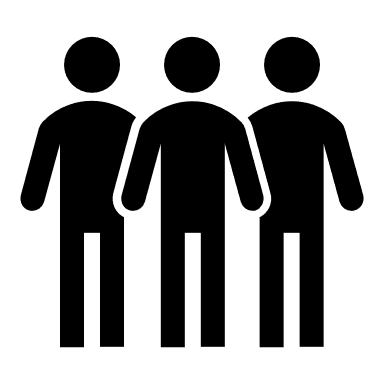 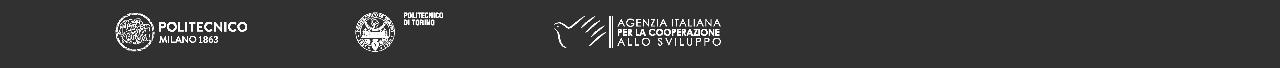 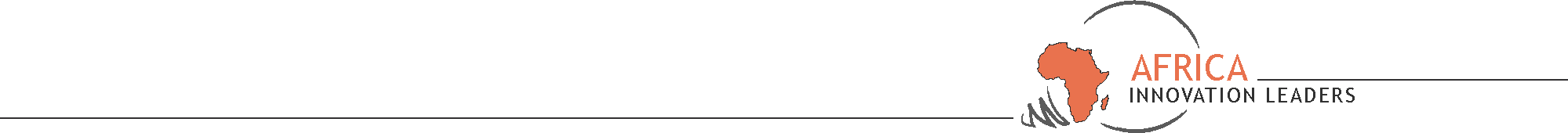 Smart ecosystem for technology and knowledge growth
 - Mozambique
Strategic relevance
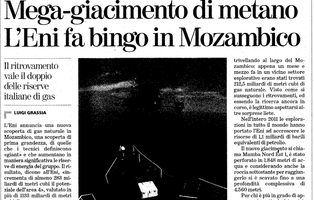 The recent gas discoveries on the shores of the Rovuma basin represent an important opportunity to relieve Mozambicans from poverty in the near future.

To achieve this goal, the Mozambicans must be technically prepared to become one modern highly skilled workforce.
 
This process begins by attracting young talents at secondary school level, introducing them to science courses, technology, engineering and mathematics (STEM) since young and continues with dedicated support in universities and the post-university level.
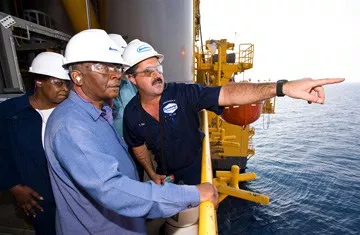 Local Manufacturing Industry
Secondary Schools
Universities
Community
Agribusiness
Health Facilities
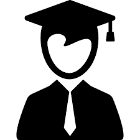 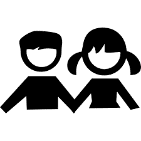 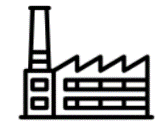 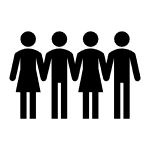 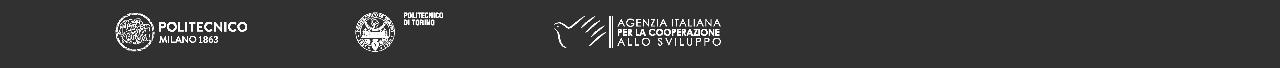 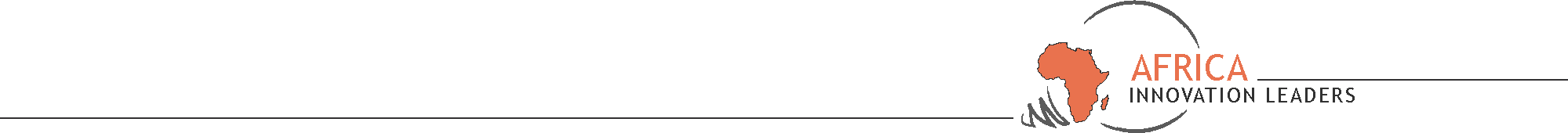 Smart ecosystem for technology and knowledge growth
 - Mozambique
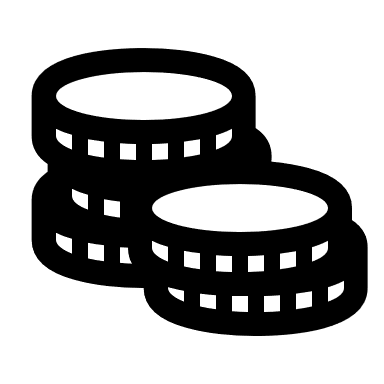 Opportunity for Italian industries
Potential Financial Sponsors: Govt of Mozambique; Italian Agency for Development Cooperation; European Union; UNIDO; Fondazione Eni Enrico Mattei; GE Italia; others.

Value: To contribute financially to the project
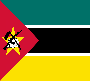 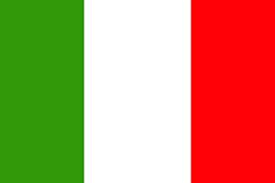 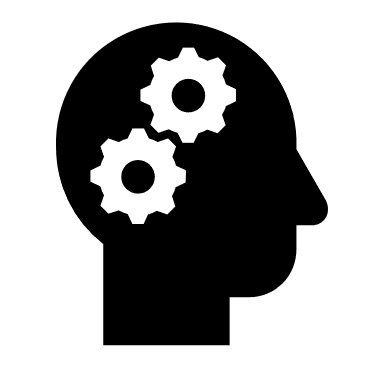 Technical Sponsors: Fondazione Eni Enrico Mattei; GE Italia; Deloitte; Politecnico di Milano; METID; Politecnico di Torino; Universidade Eduardo Mondlane; Universidade São Tomas de Mocambique, Consortium GARR and others.

Value: To contribute by transferring knowledge and technology to our target groups.
Knowledge Transfer for local manufacturing industry
MOOCs
Thematic Workshops
Knowledge transfer for universities
MOOCs
Thematic Workshops
Knowledge transfer for secondary schools and communities
MOOCs
Thematic Workshops
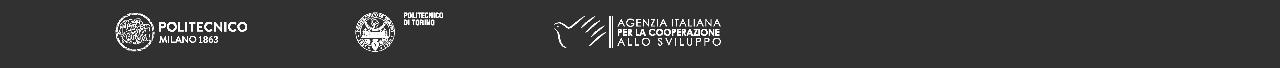 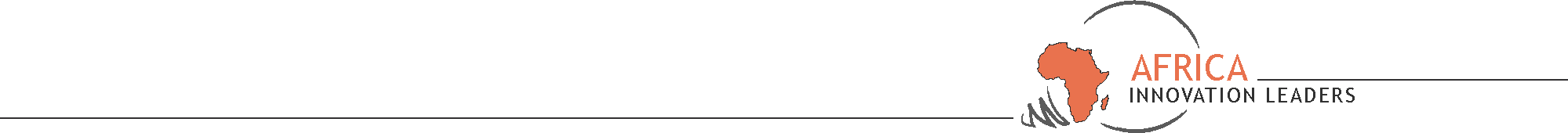 Smart ecosystem for technology and knowledge growth
 - Mozambique
Potential Impact
Cabo Delgado
Secondary Schools: 37
TVET: 8
Students: 56,000
Hospitals: 123
CMC: 5
Agricultural Centres: TBD
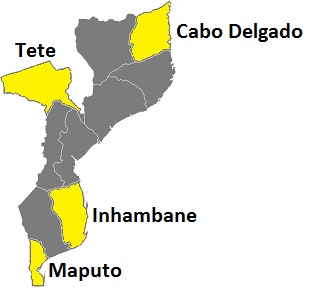 Tete
Secondary Schools: 68
TVET: 15
Students: 92,000
Hospitals: 130
CMC: 5
Agricultural Centres: TBD
Inhambane
Secondary Schools: 78
TVET: 18
Students: 112,000
Hospitals: 145
CMC: 5
Agricultural Centres: TBD
Maputo
Secondary Schools: 98
TVET: 31
Students: 168,000
Hospitals: 292
CMC: 5
Agricultural Centres: TBD
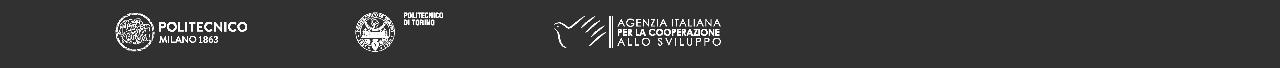 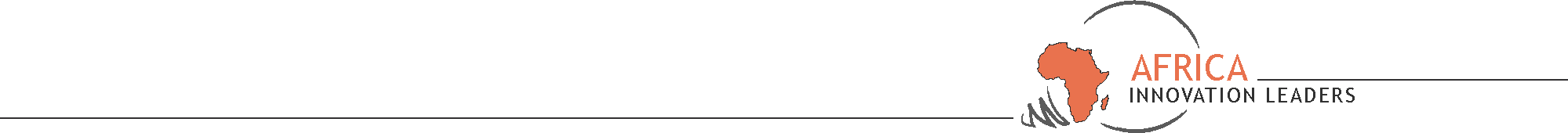 Team Mozambique
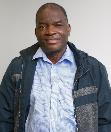 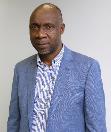 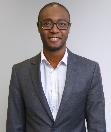 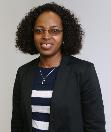 Claudio 
BUQUE
Fernando LICHUCHA
Lourino CHEMANE
Lucia GINGER
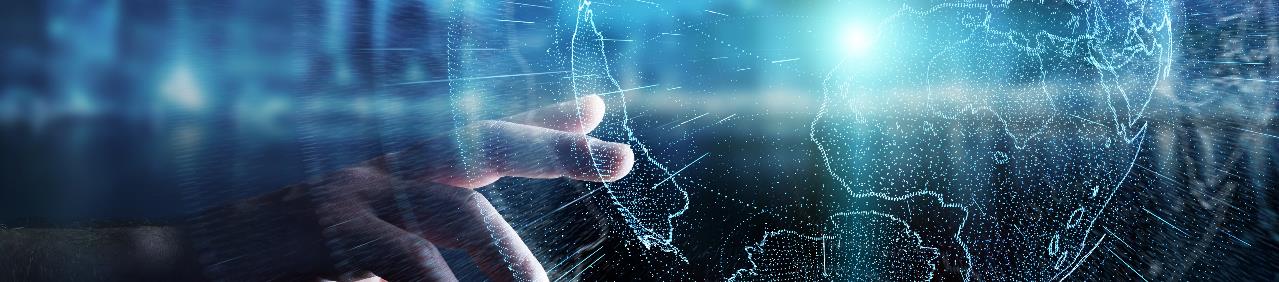 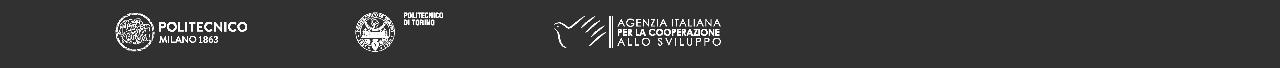